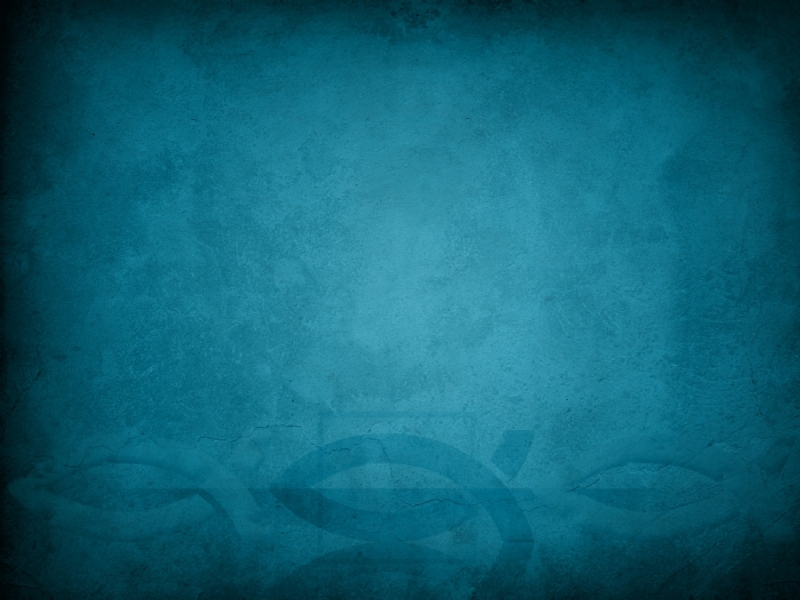 Doctrine, Who Needs It?
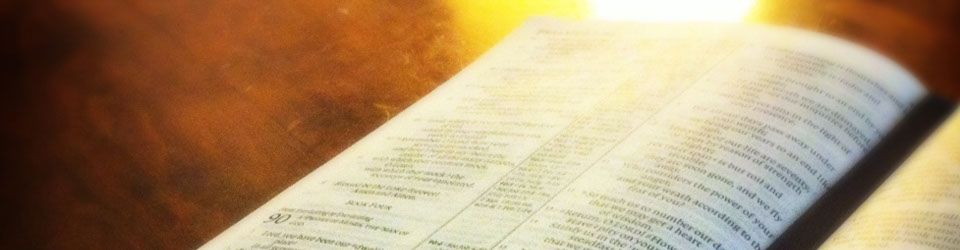 Titus 2:1-10
Leading the church..
Titus 2:1 “speak the things which belong to healthy doctrine”..




Sound doctrine (teaching) …
1 Timothy 1:10; 6:3
2 Timothy 1:13; 4:3
Titus 1:9,13 ..
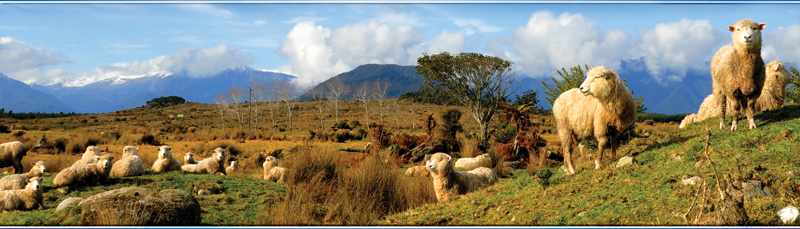 Jesus teaching..
Matthew 7:28-29 when Jesus had ended these sayings, that the people were astonished at His teaching, 29 for He taught them as one having authority, and not as the scribes. 
Matthew 15:8-9 "These people draw near to Me with their mouth, and honor Me with their lips, but their heart is far from Me. 9 And in vain they worship Me, teaching as doctrines the commandments of men.'" 
Acts 2:42 And they continued steadfastly in the apostles' doctrine and fellowship, in the breaking of bread, and in prayers.
Older saints..
Titus 2:2-4a  that the older men be sober, reverent, temperate, sound in faith, in love, in patience; 3 the older women likewise, that they be reverent in behavior, not slanderers, not given to much wine, teachers of good things —  4 that they admonish the young women ..
Younger saints..
Titus 2:4a-8 admonish the young women to love their husbands, to love their children, 5 to be discreet, chaste, homemakers, good, obedient to their own husbands, that the word of God may not be blasphemed.
Younger saints..
Titus 2:6-8  Likewise, exhort the young men to be sober-minded, 7 in all things showing yourself to be a pattern of good works; in doctrine showing integrity, reverence, incorruptibility,  8 sound speech that cannot be condemned, that one who is an opponent may be ashamed, having nothing evil to say of you.
Adorning the doctrine..
Titus 2:9-10 Exhort bondservants to be obedient to their own masters, to be well pleasing in all things, not answering back, 10 not pilfering, but showing all good fidelity, that they may adorn the doctrine of God our Savior in all things.
Need for doctrine..
Doctrine is important 
Matthew 728-29; 15:8-9; Acts 2:42
Doctrine is healthy and preventive
Titus 2:1; 4:3-4 “sound (hugiano)”
Foundation for behavior 1 Tim 1:9-10
Doctrine is saving and life giving
Romans 6:17-18; 1 Tim 4:16; 2 John 9
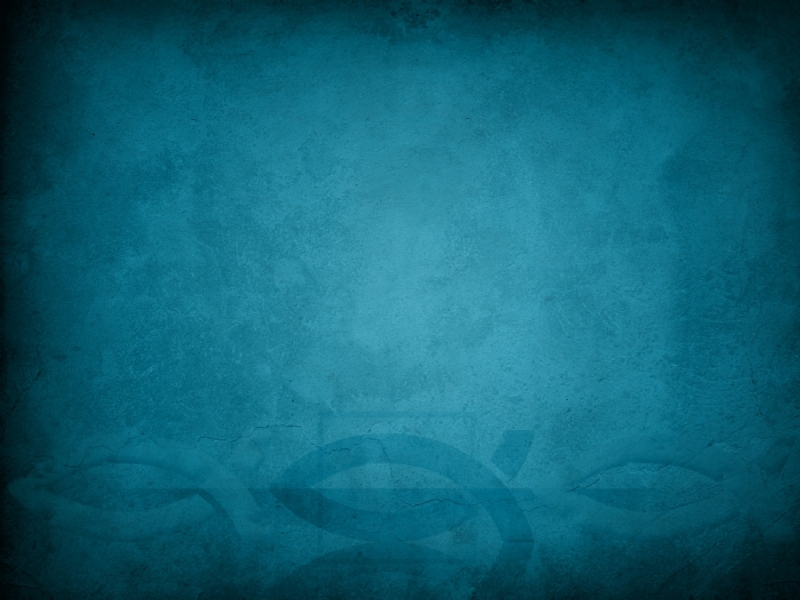 Doctrine, Who Needs It?
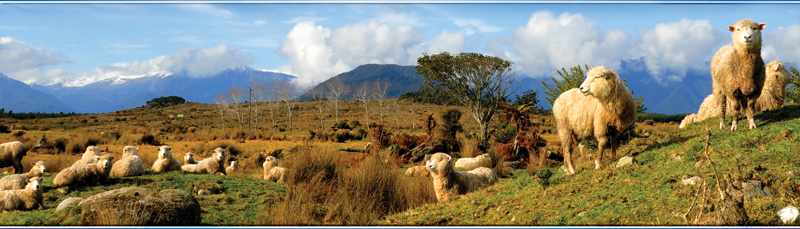 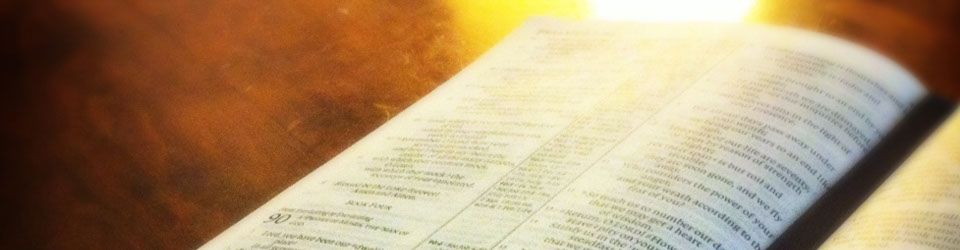 Titus 2:1-10